Музеи на Апеннинском и Пиренейском полуостровах

1. Зарождение музейного дела в Италии.
2. Современные итальянские музеи
3. Испанские музеи
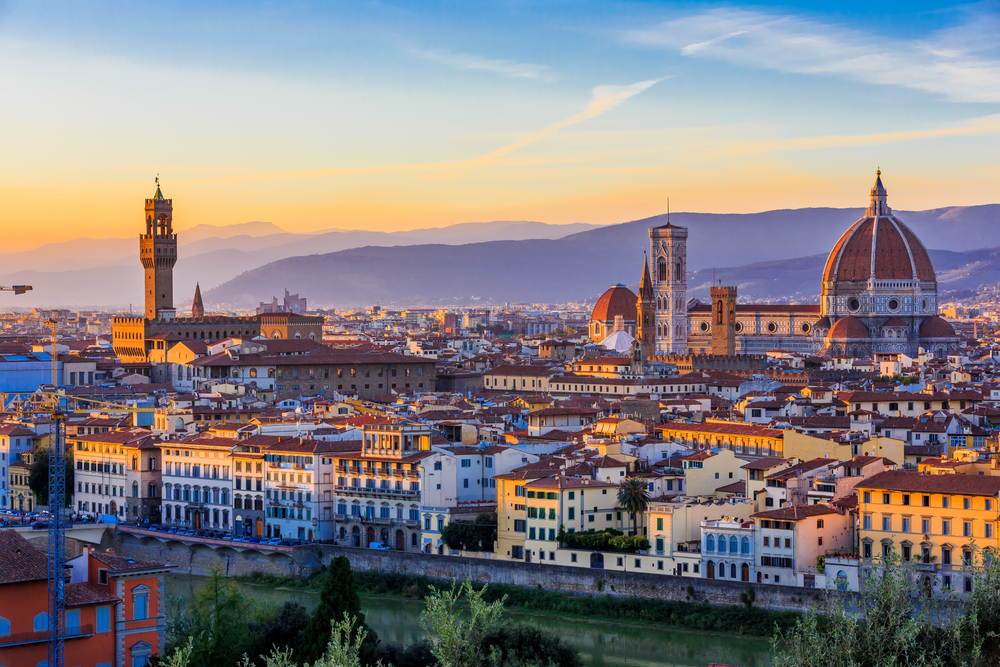 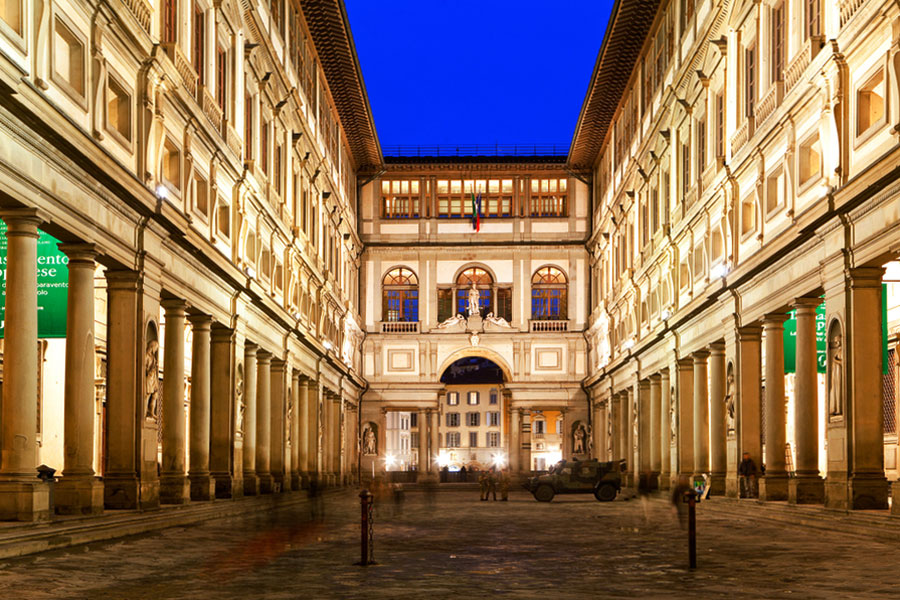 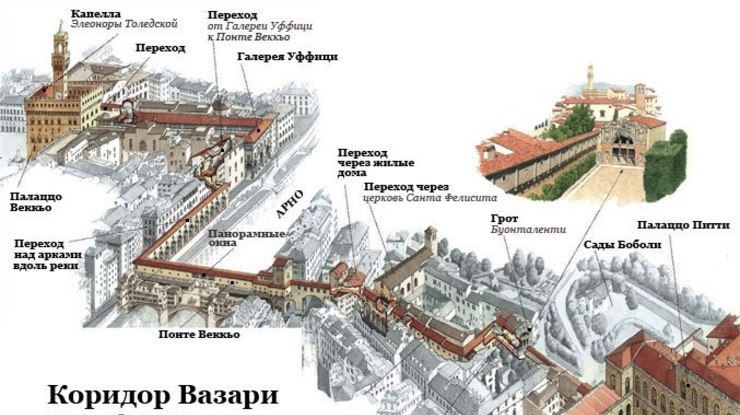 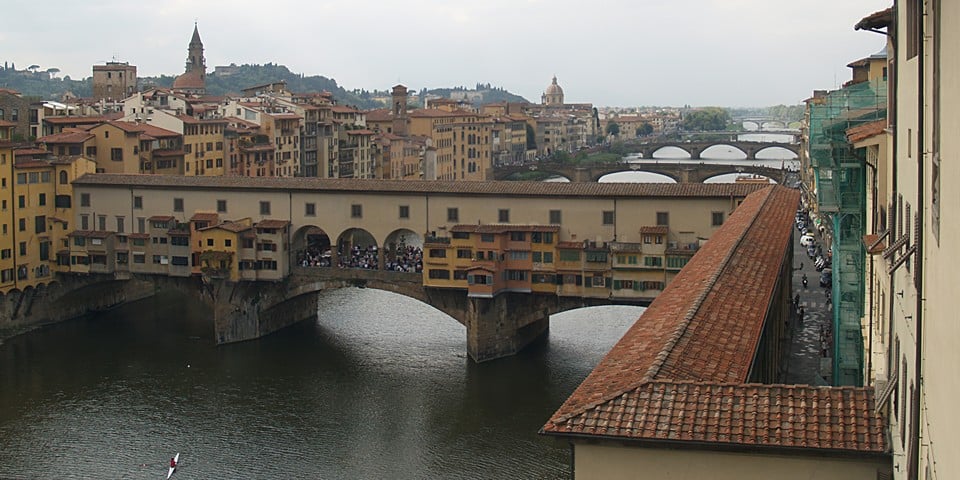 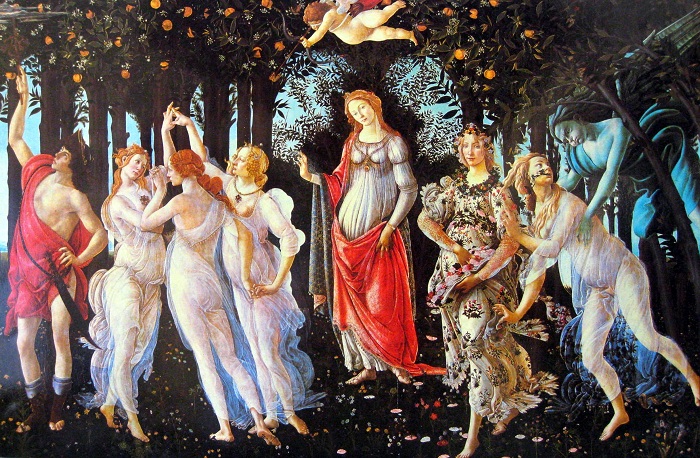 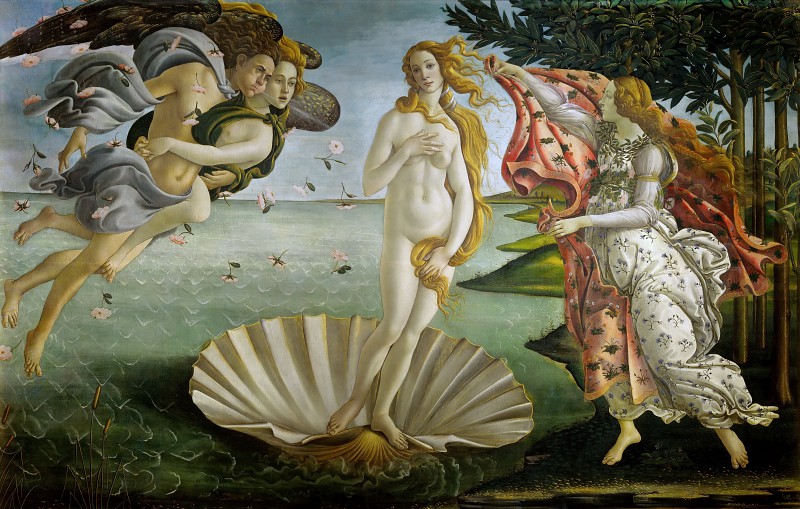 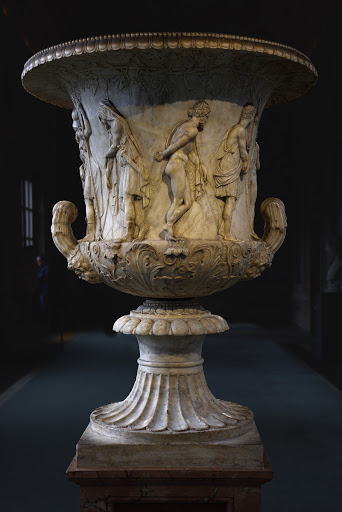 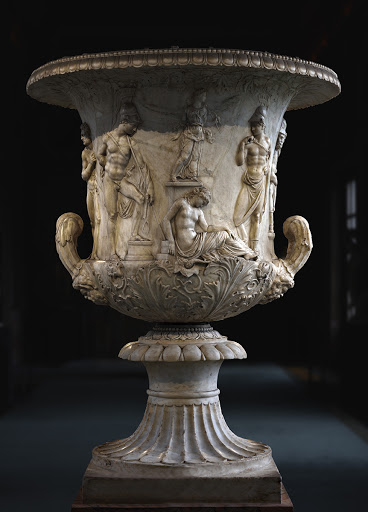 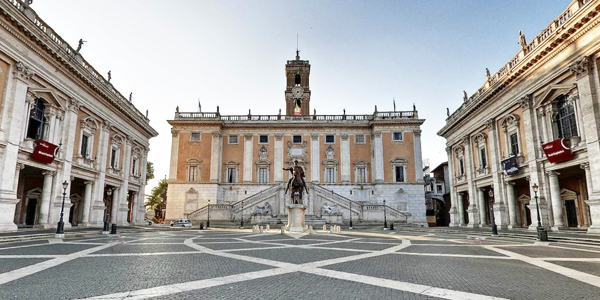 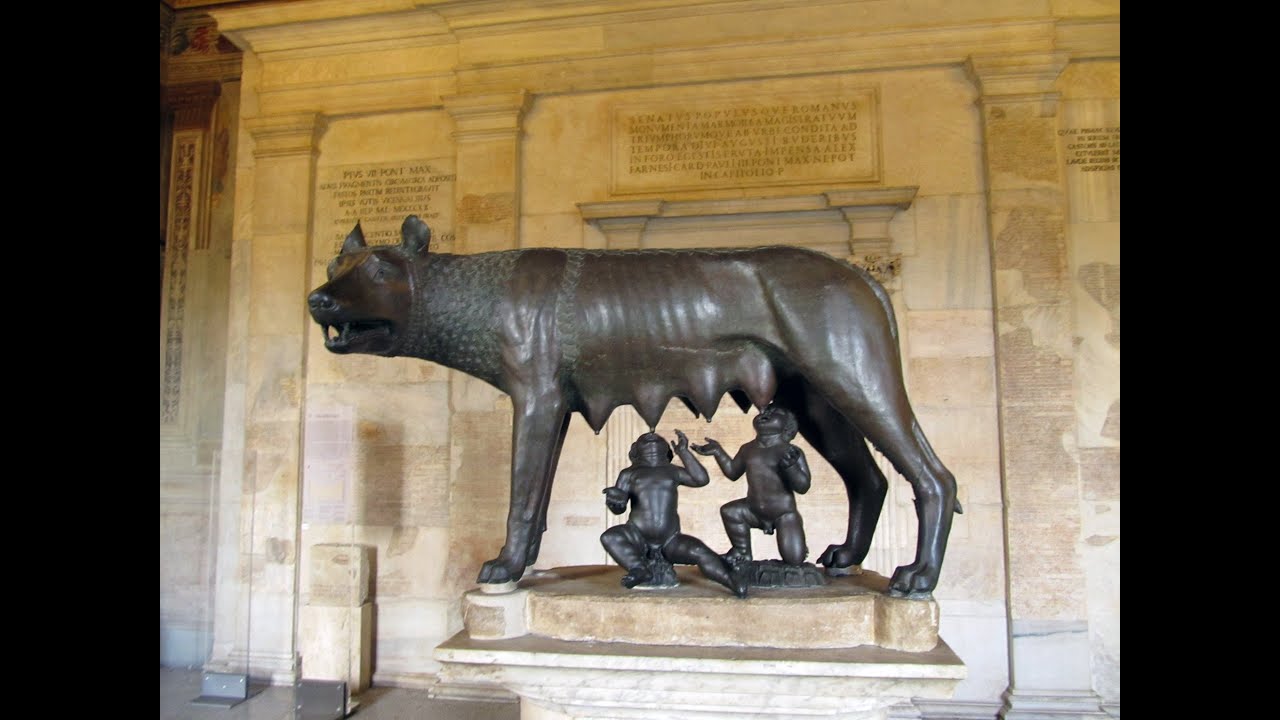 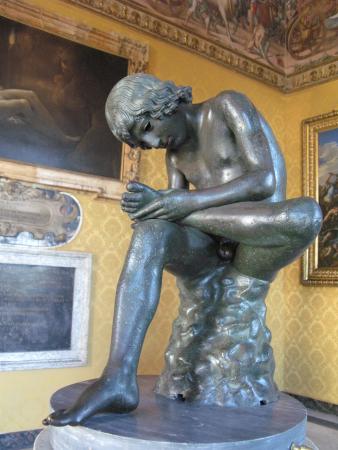 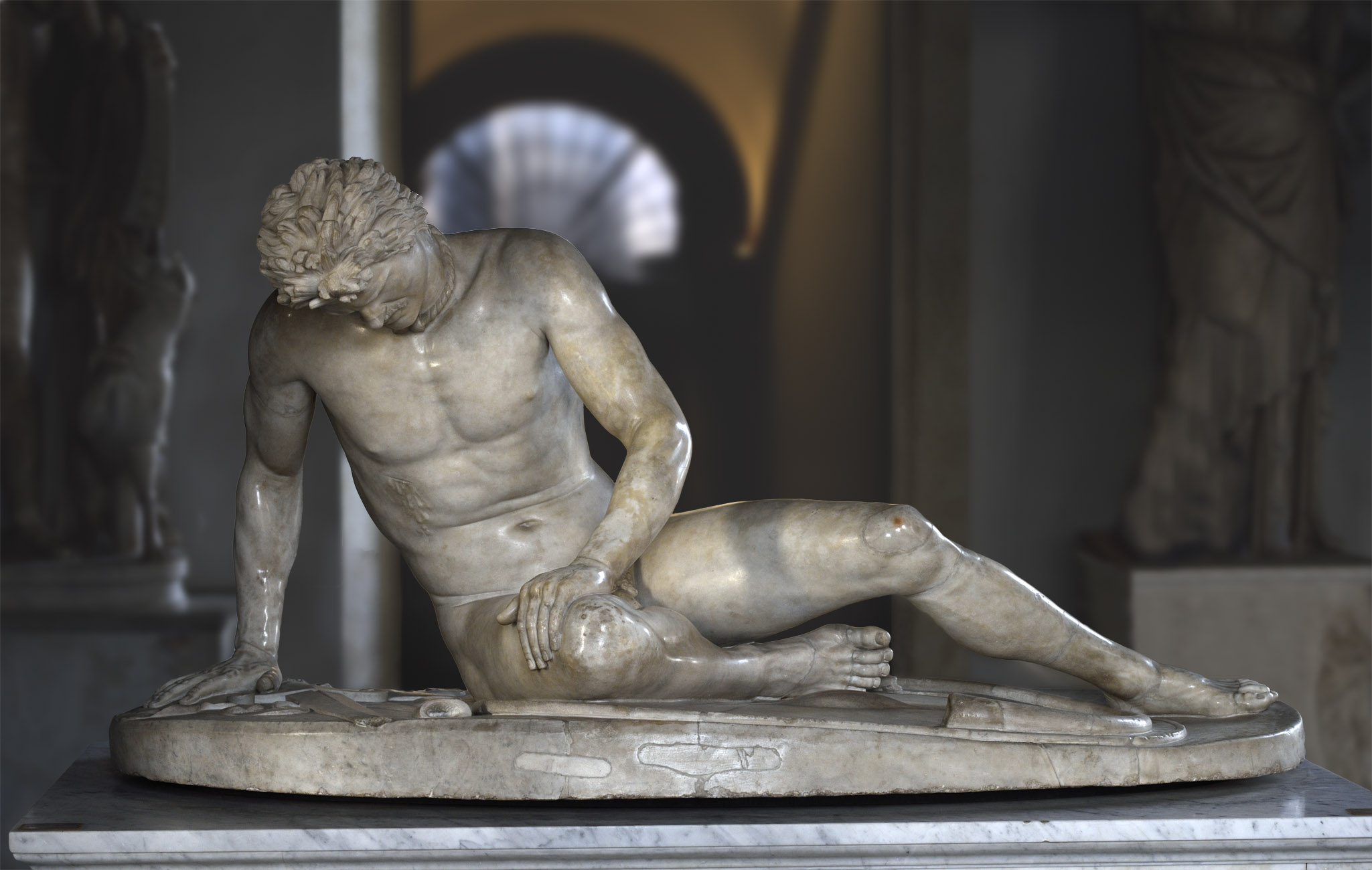 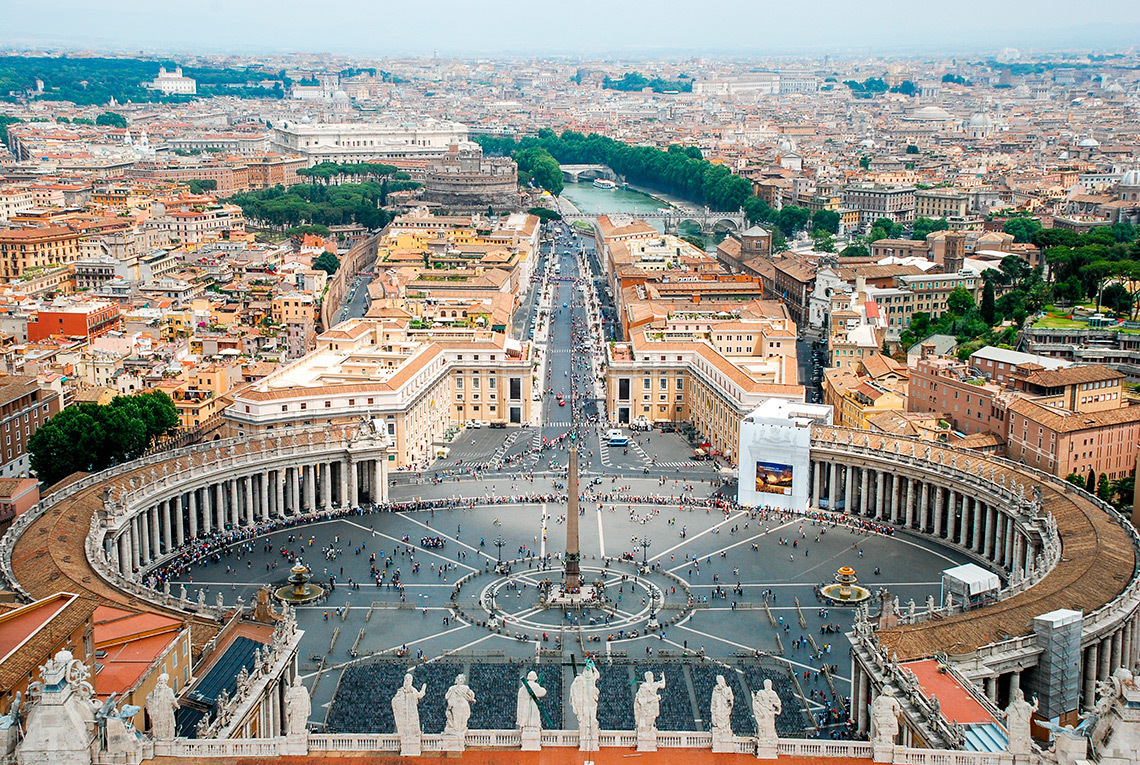 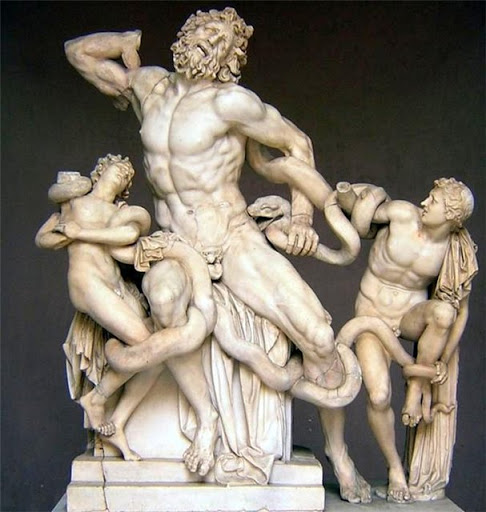 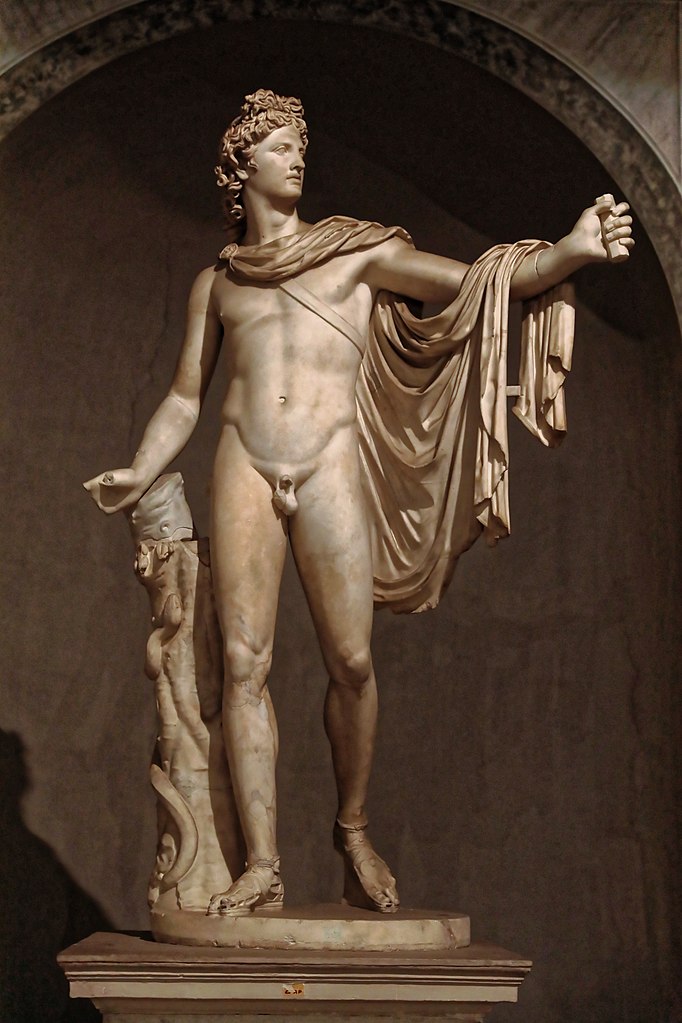 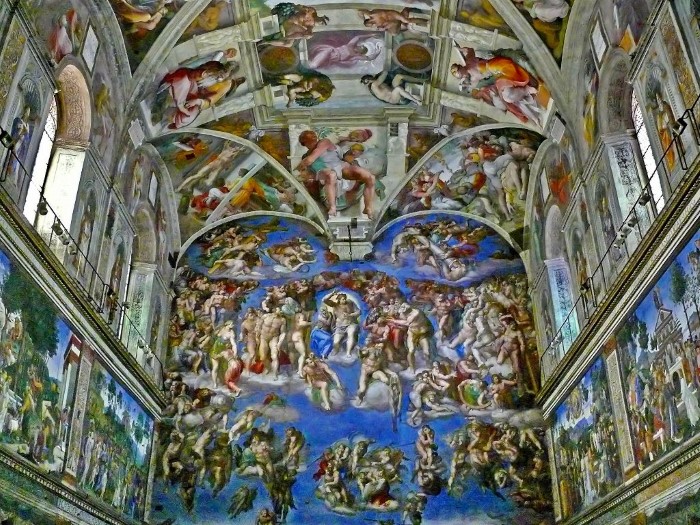 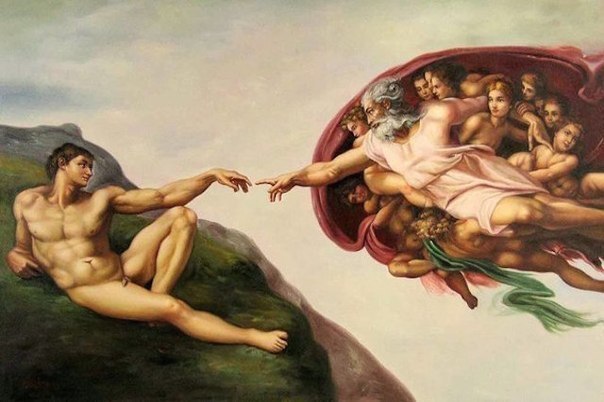 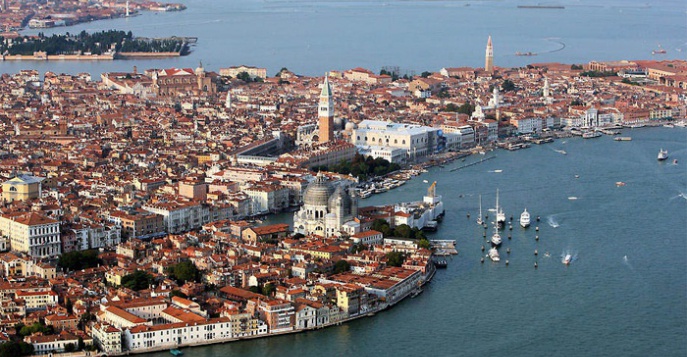 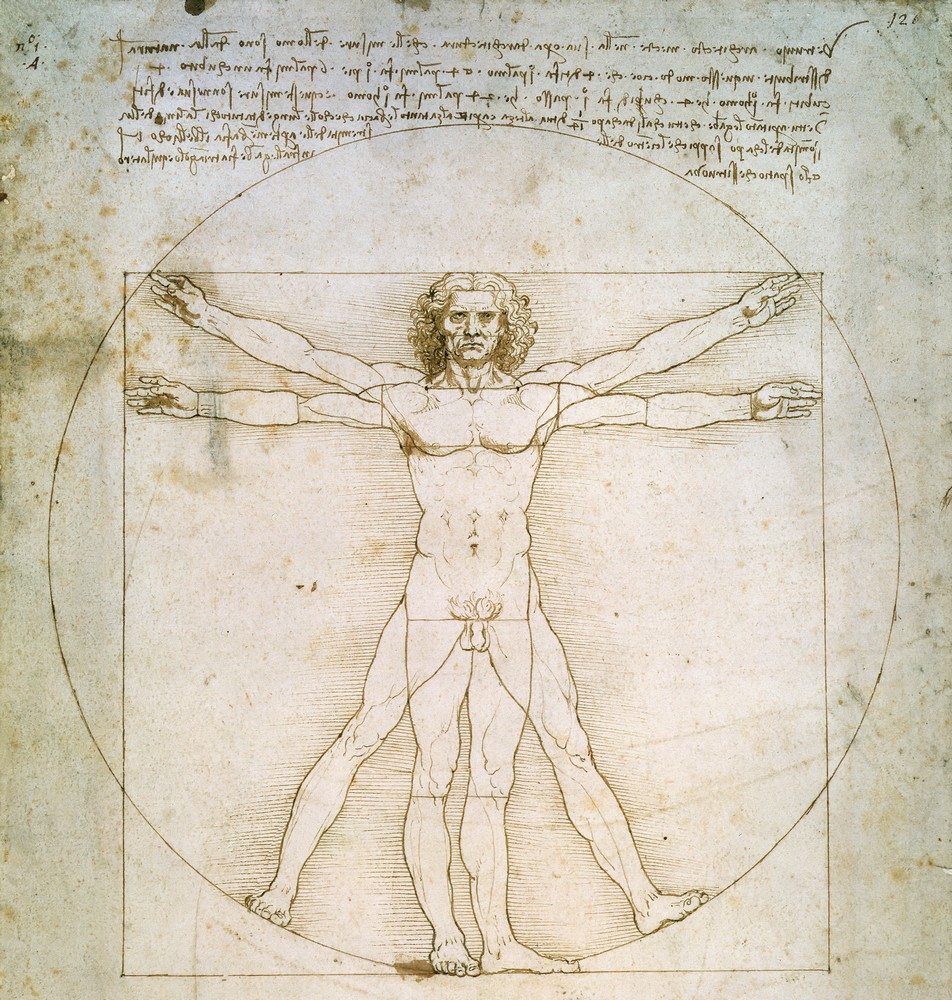 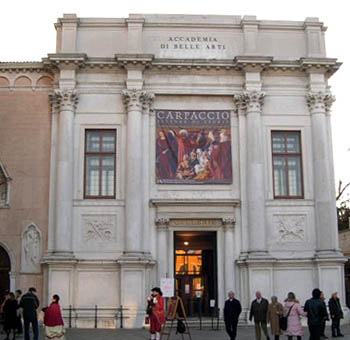 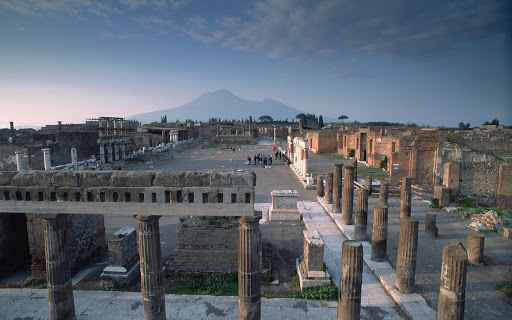 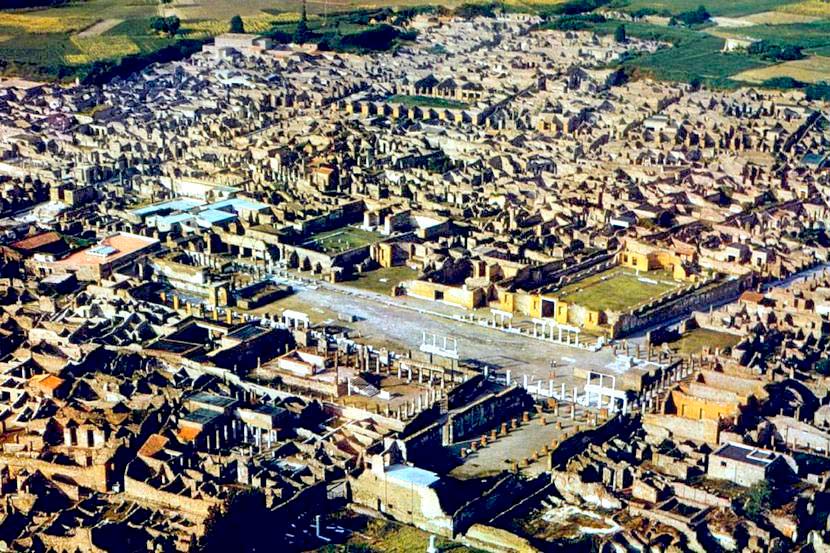 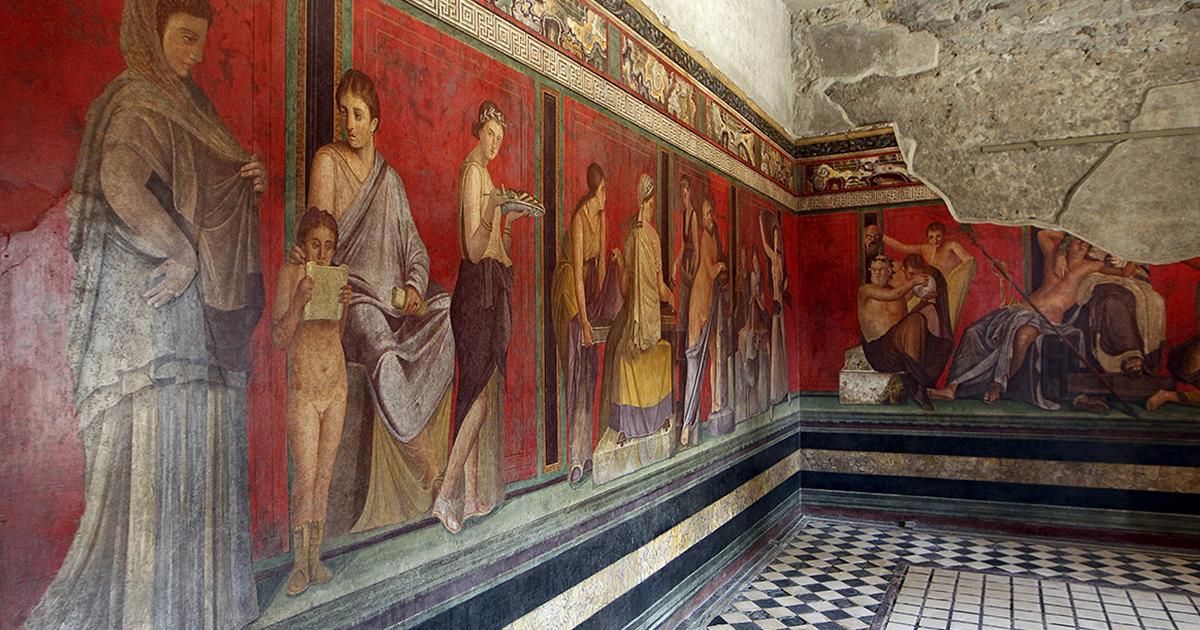 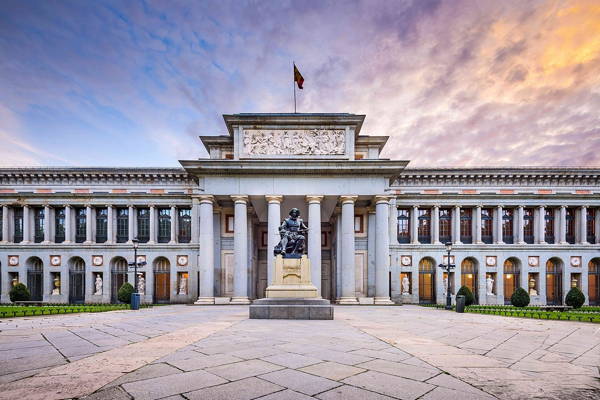 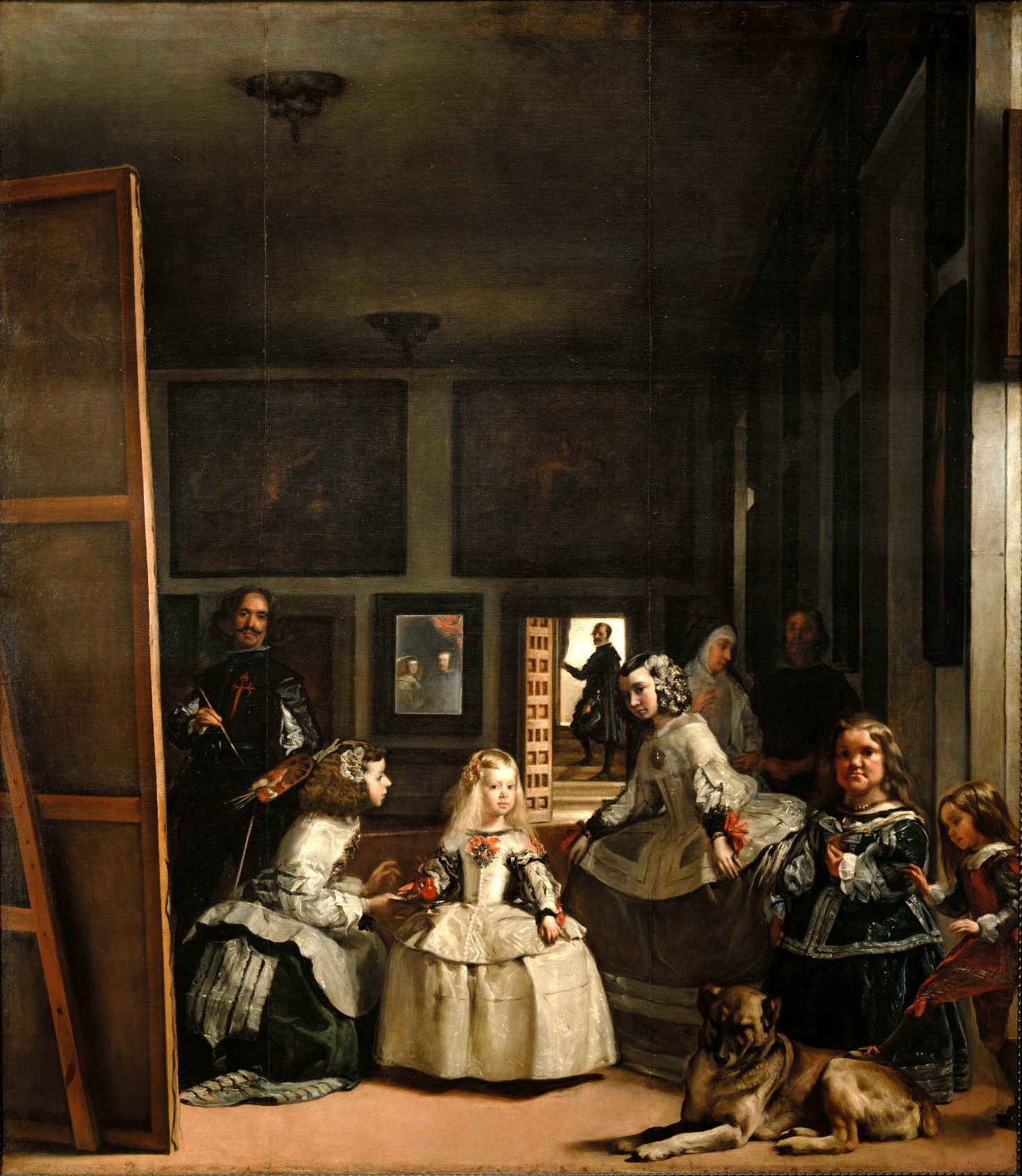 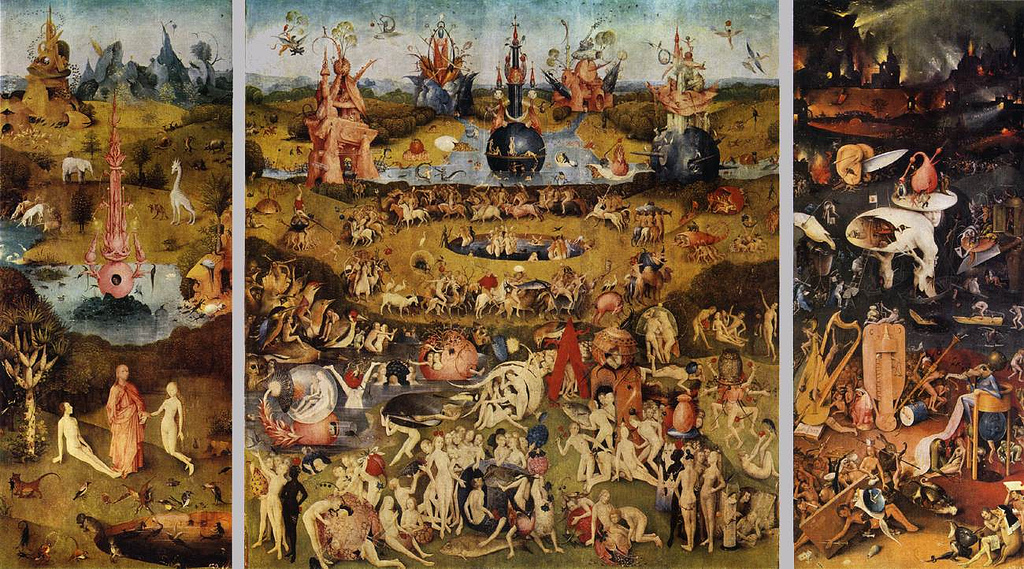 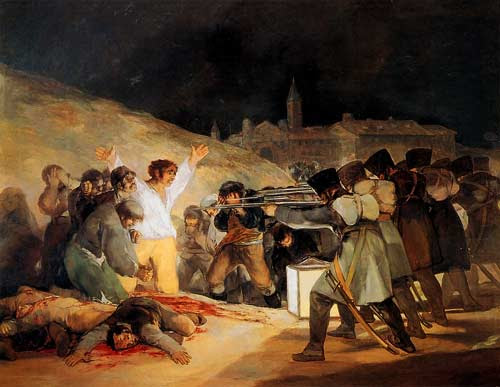 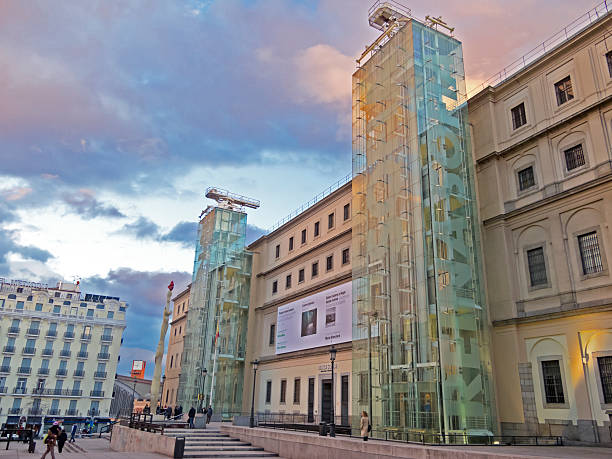 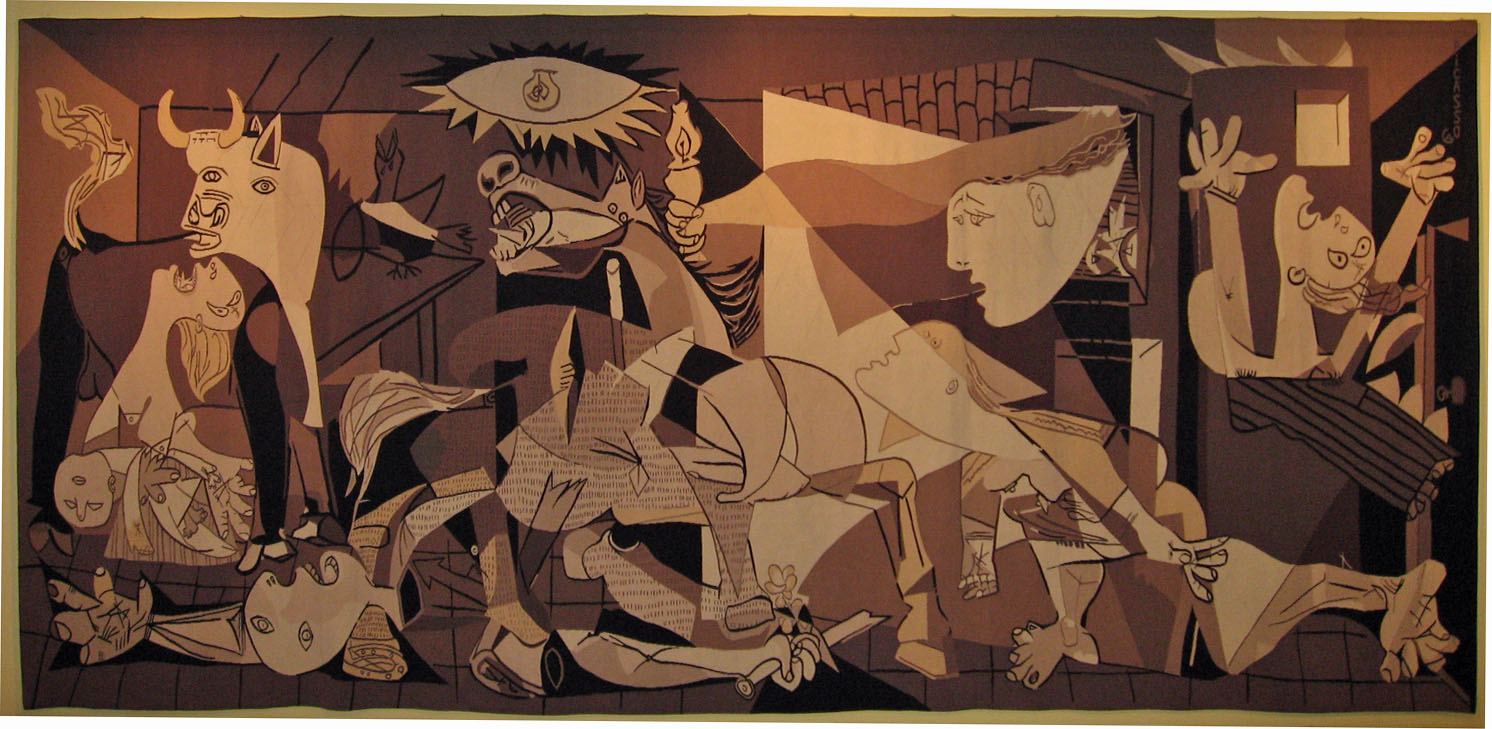 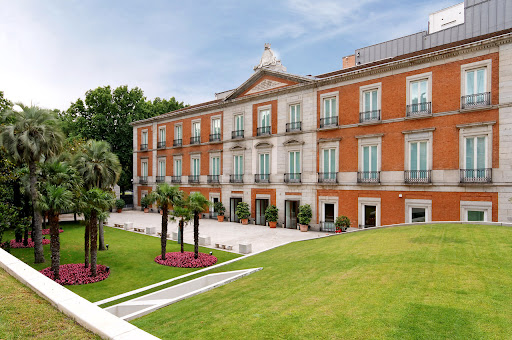 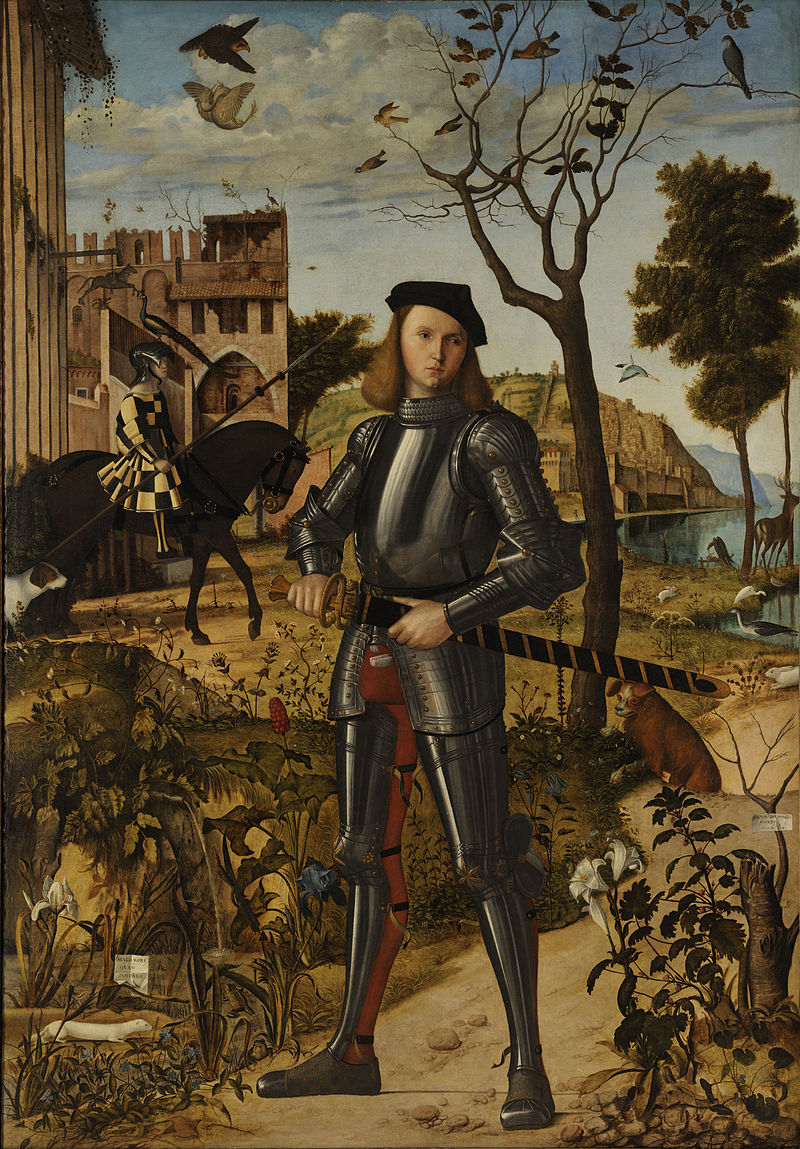 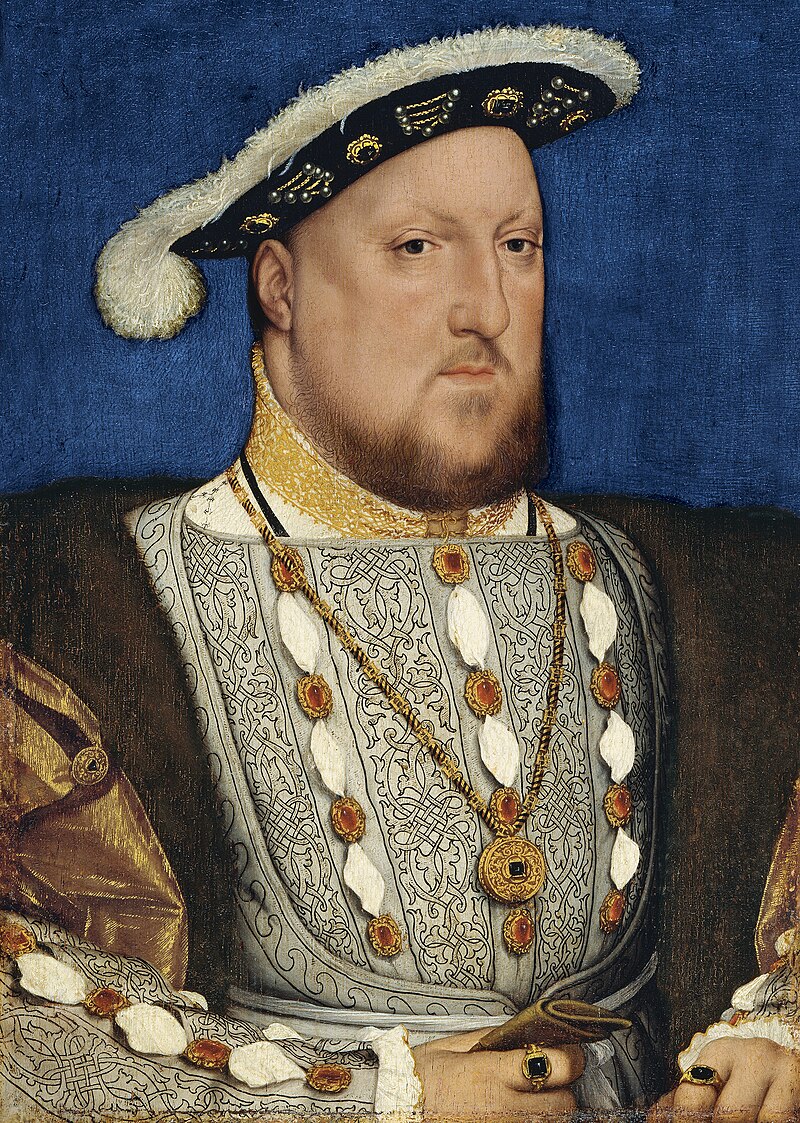 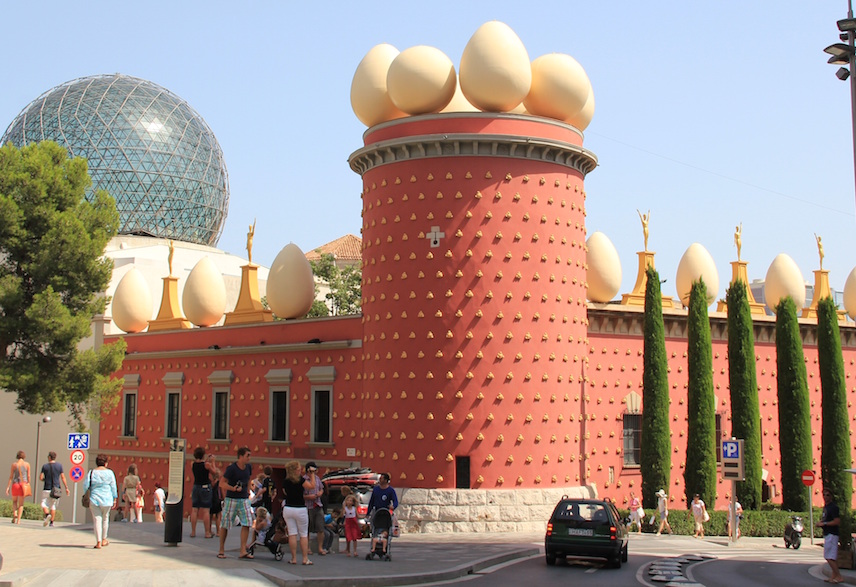 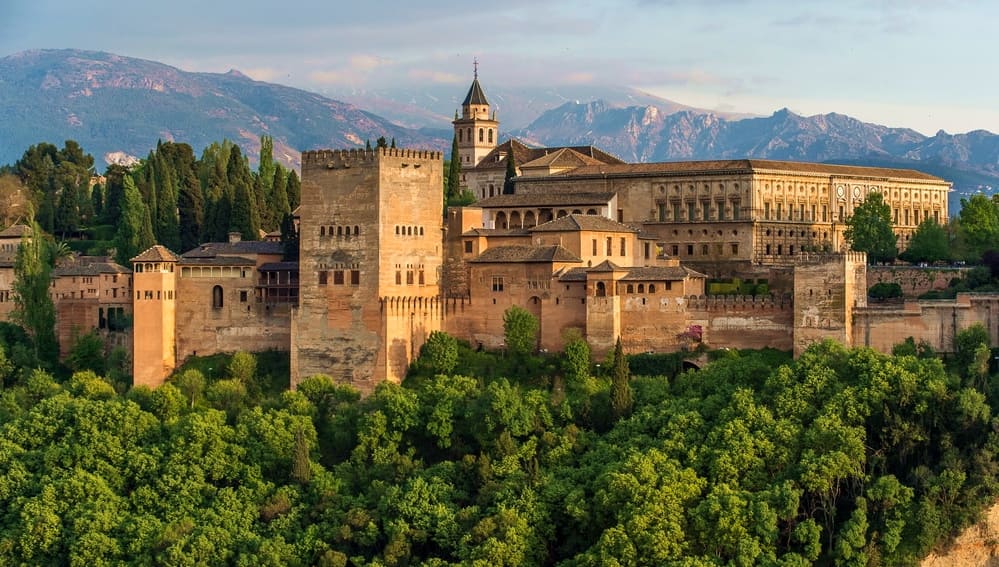 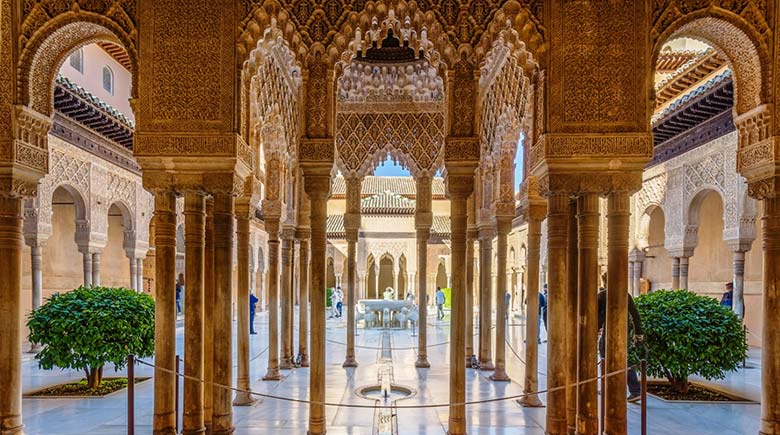